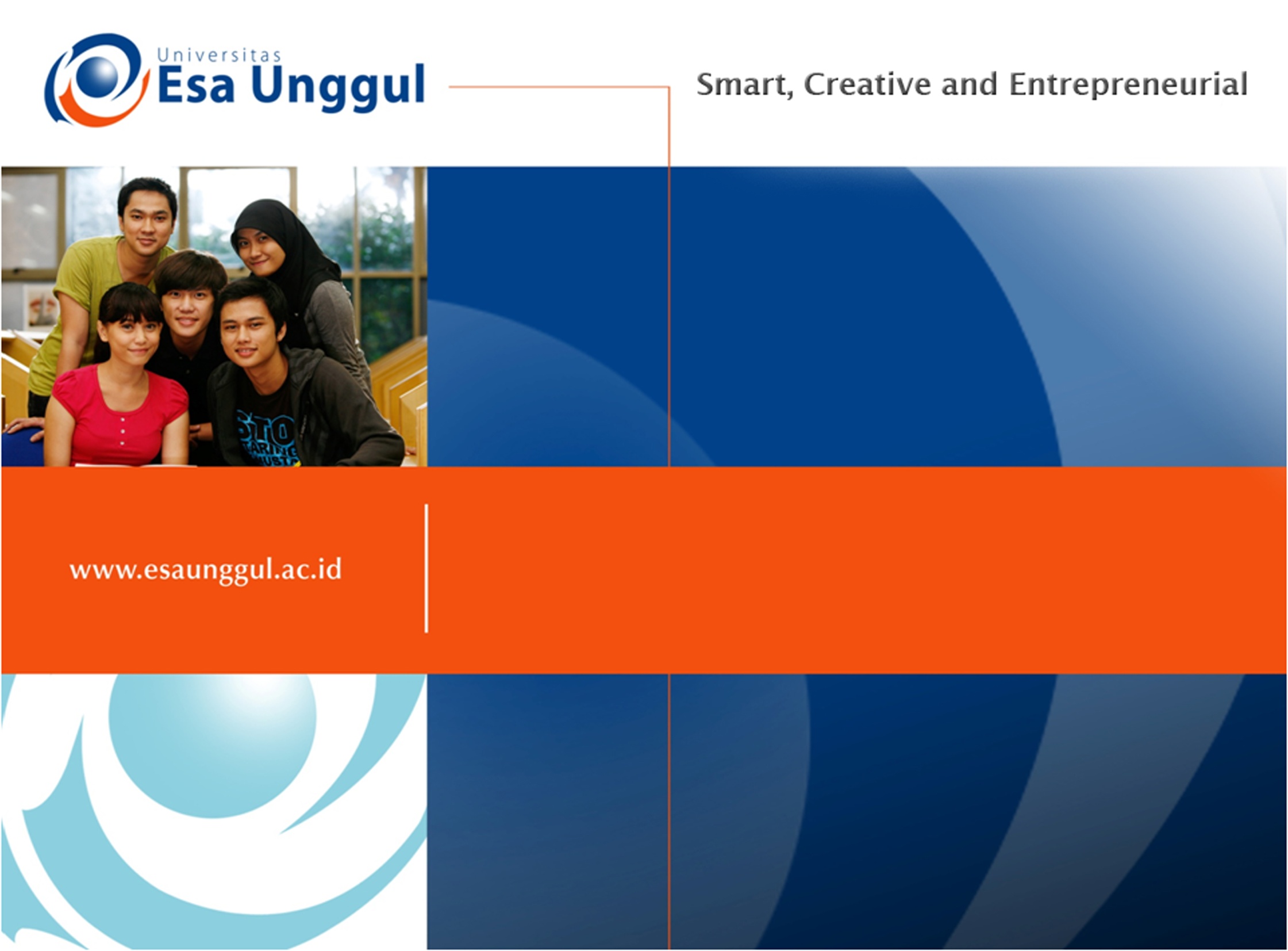 PembelajaranPenulisan Naskah Drama
PERTEMUAN KE 12
CIPTA SENI dan GERAK
TUTI TARWIYAH
PGSD
FAKULTAS ILMU PENDIDIKAN
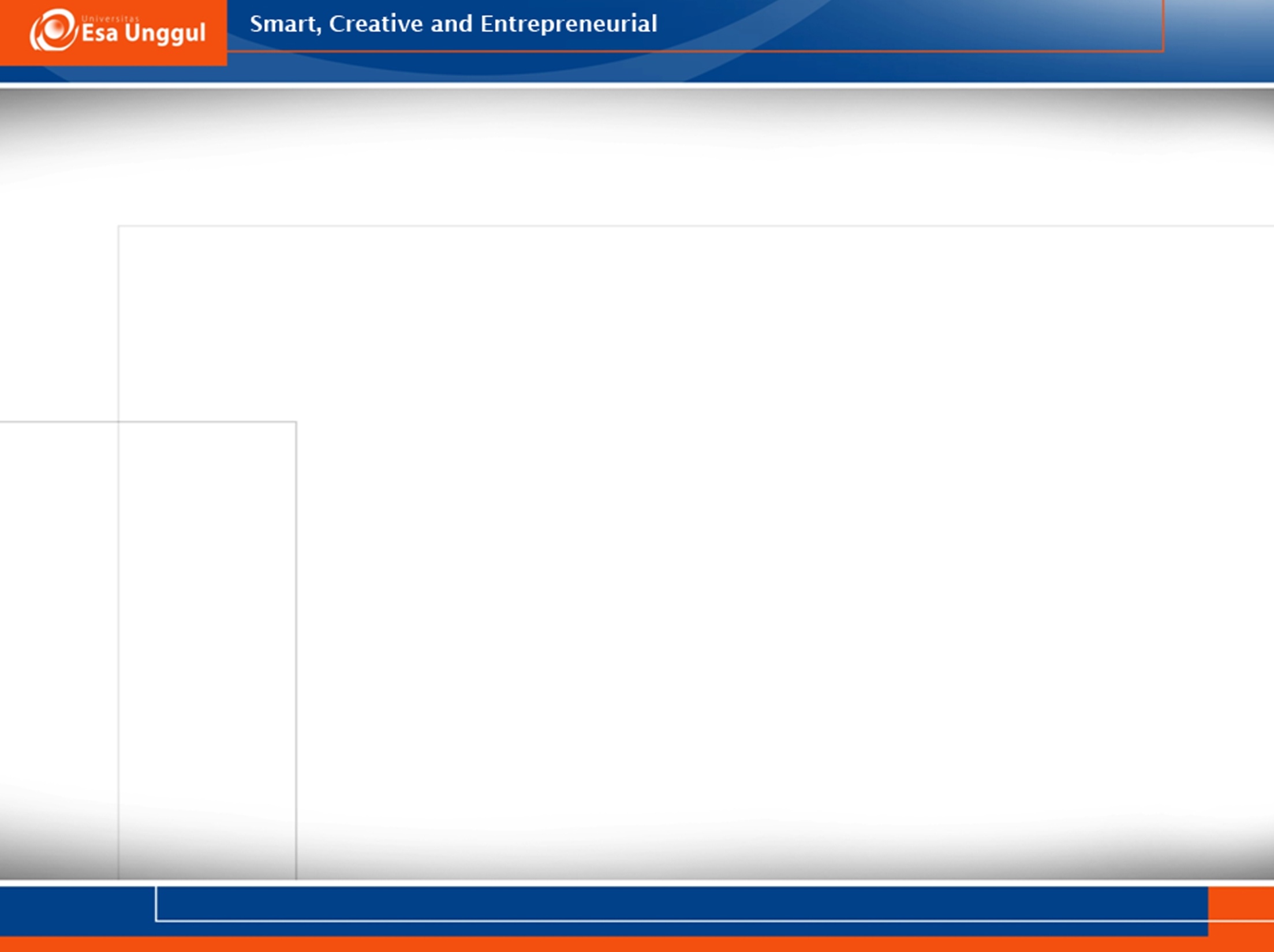 Menulis 
Menuangkan ide, gagasan, pikiran imajinasi positif ke dalam sebuah tulisan
Penulis mengajak pembaca memasuki model dunia kehidupan yang dibangun dalam wilayah budaya hasil interpretasi dari dunia disekitarnya.
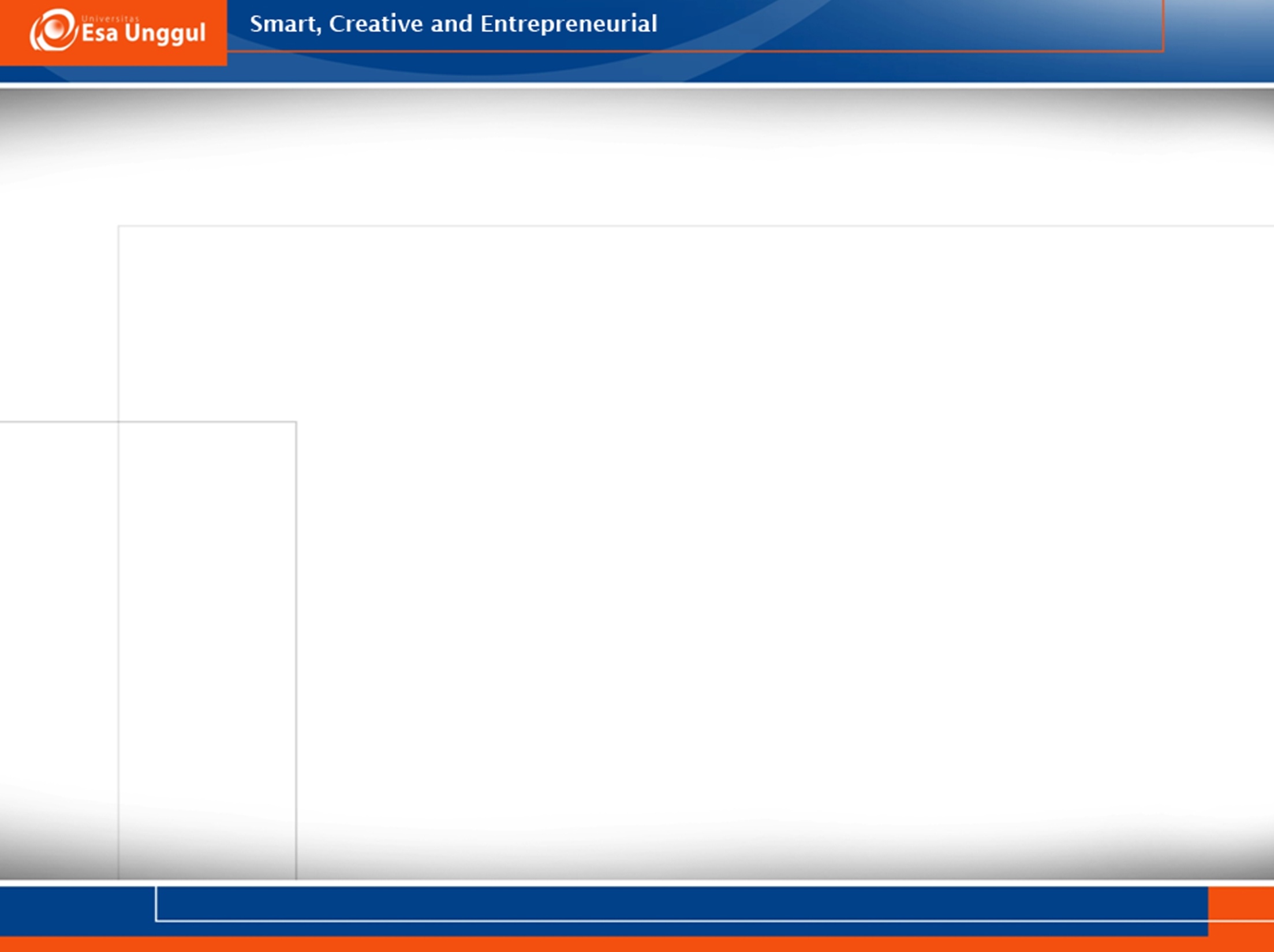 Kaidah Penulisan Drama
Memilih objek/menentukan sumber ide penulisan.
Menetapkan tema.
Memilih tokoh.
Menyusun kerangka alur dan latar.
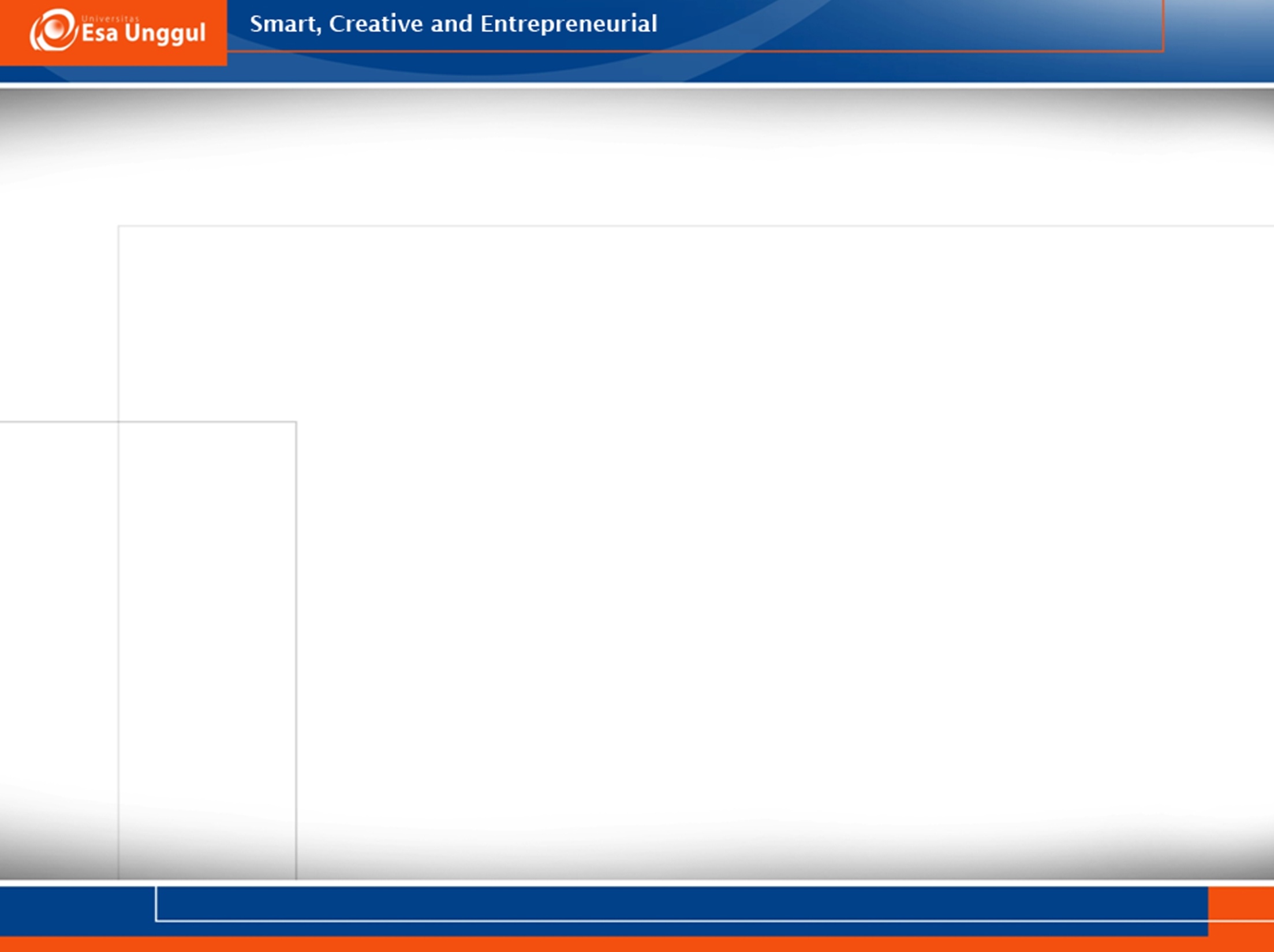 Menentukan sumber ide
Objek/ ide penulisan bersumber dari pengalaman pribadi.
Objek/ ide penulisan bersumber dari Pengematan terhadap peristiwa yang menarik dalam kehidupan sehari-hari.
Objek/ ide penulisan bersumber dari membaca.
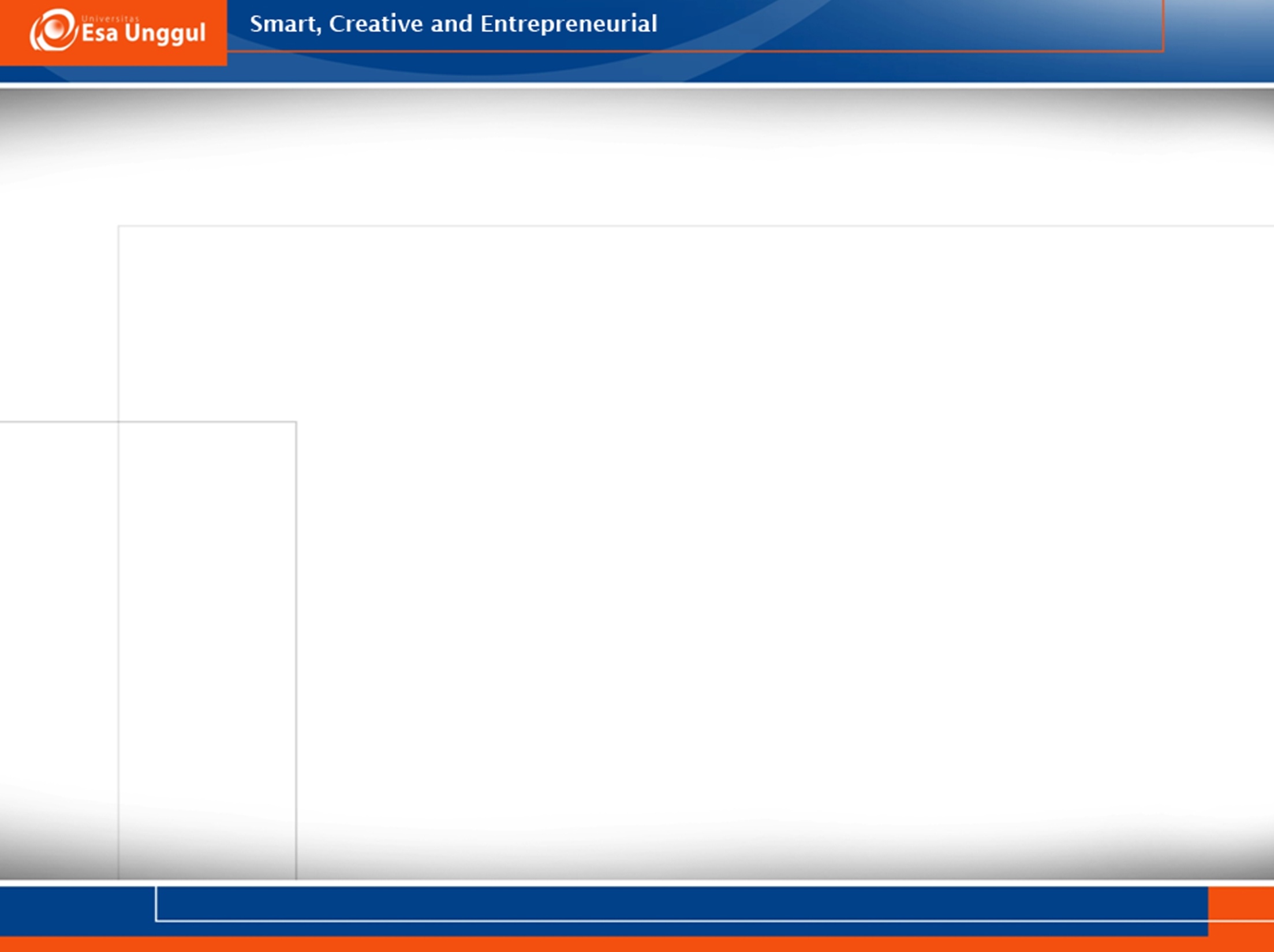 Menulis naskah drama dari pengalaman pribadi
Memilih salah satu pengalaman pribadi diri sendiri/orang lain.
Mengidentifikasi peristiwa menarik dan berkesan 
Mengidentifikasi peristiwa penting dalam cerita (awal, inti, akhir)
Menentukan pola konflik cerita asli
Menentukan tema
Memilih tokoh dan perannya
Menrancang alur
Menulis dialog tematis
Menulis dialog sesuai perkembangan konflik
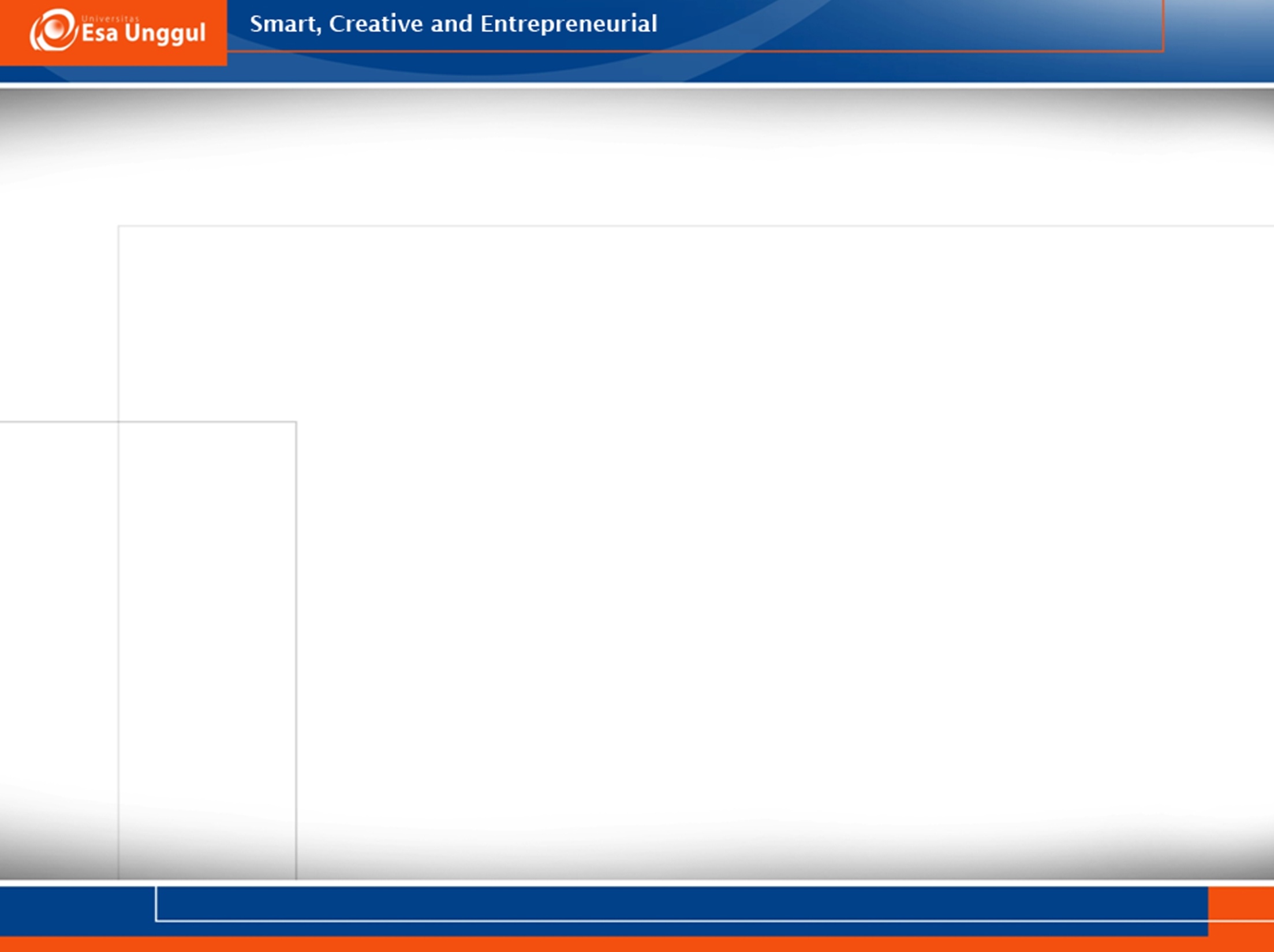 Menulis naskah drama dari pengamatan terhadap berbagai peristiwa yang disaksikan
Memilih salah satu peristiwa yang dramatik yang akan diobservasi.
Mencari informasi yg berkaitan dengan peristiwa .
Mengamati latarbelakang kehidupan para tokoh dalam peristiwa ,
Melakukan wawancara dr berbagai macam sumber terkait dengan peristiwa.
Mencari informasi dan menyusun menjadi satu secita yang utuh.
Menentukan tema.
Memilih tokoh dan perannya.
Merancang alur dan latar.
Menulis dialog tematis.
Menulis dialog sesuai perkembangan konflik.
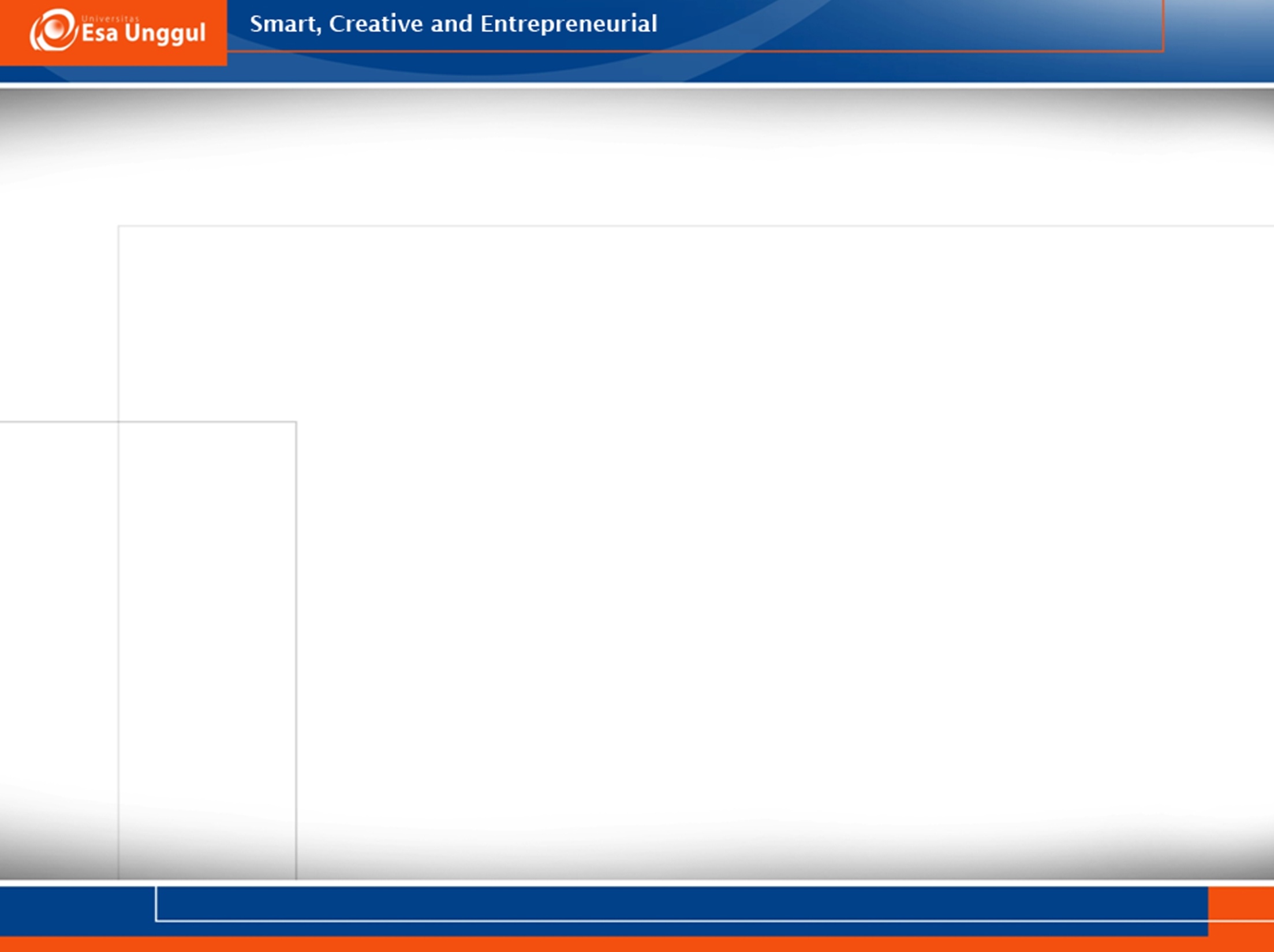 Menulis naskah drama dari sumber ide membaca
Memilih salah satu cerita
Mementukan peristiwa dramatik dalam cerita
Mengidentifikasi tokoh yang terlibat dalam cerita
Mengidentifikasi peristiwa penting dalam cerita (awal, inti, akhir)
Memilih peristiwa penting  yang mengandung pesan moral
Menentukan pola konflik cerita asli
Mengembangkan konflik baru dari awal, permulaan konflik, memanas, krisis, klimaks
Menyusun kerangka naskah drama yang akan ditulis dan dikembangkan
Menulis kembali cerita dengan imajinasi baru
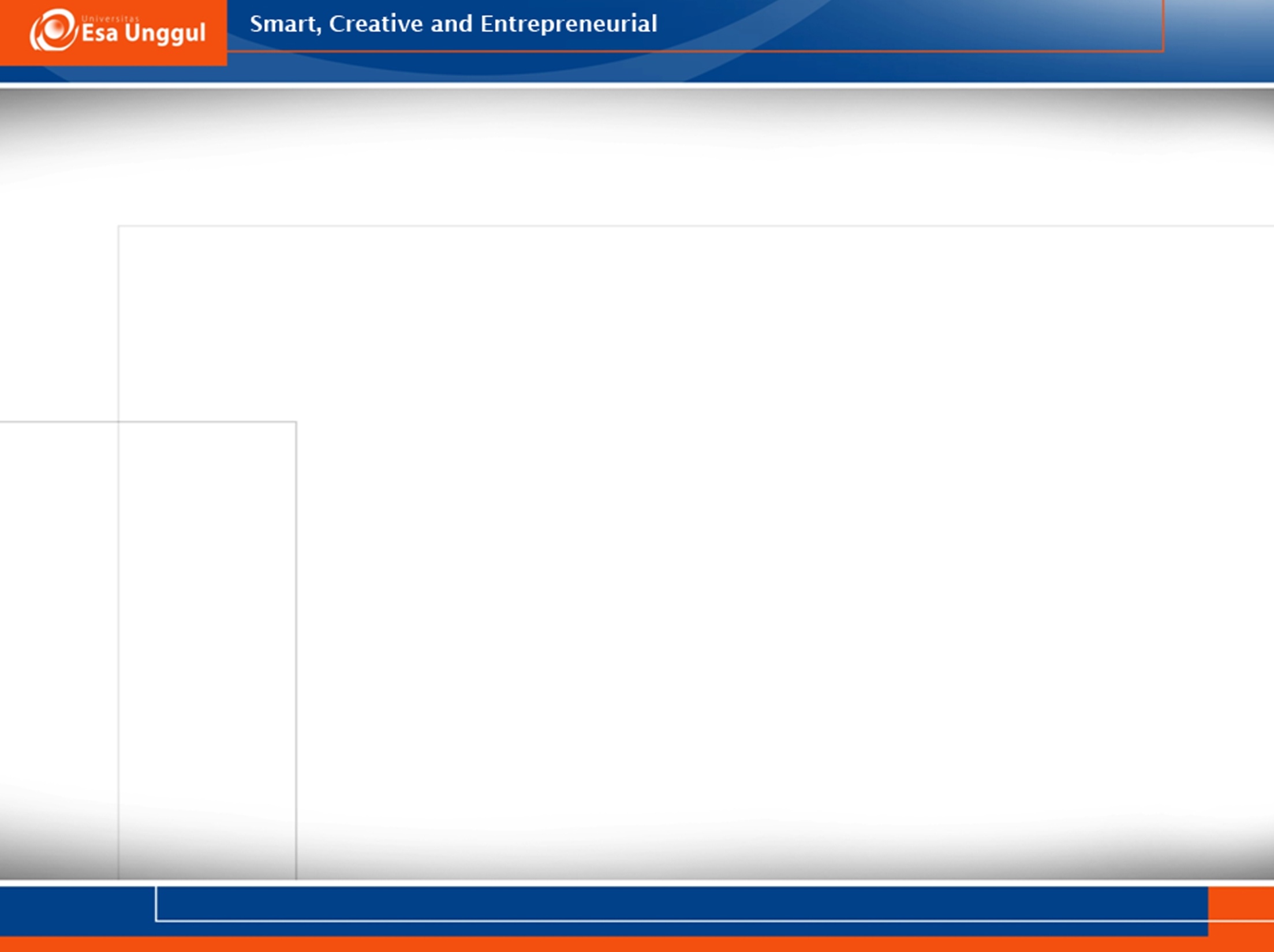 Menentukan tema
Tema adalah gagasan dasar cerita yang mengandung nilai atau pesan moral dan berfungsi untuk mengontrol ide pengarang.
Tema merupakan gagasan pokok, pesan moral kehidupan, nilai yang ingin disampaikan.
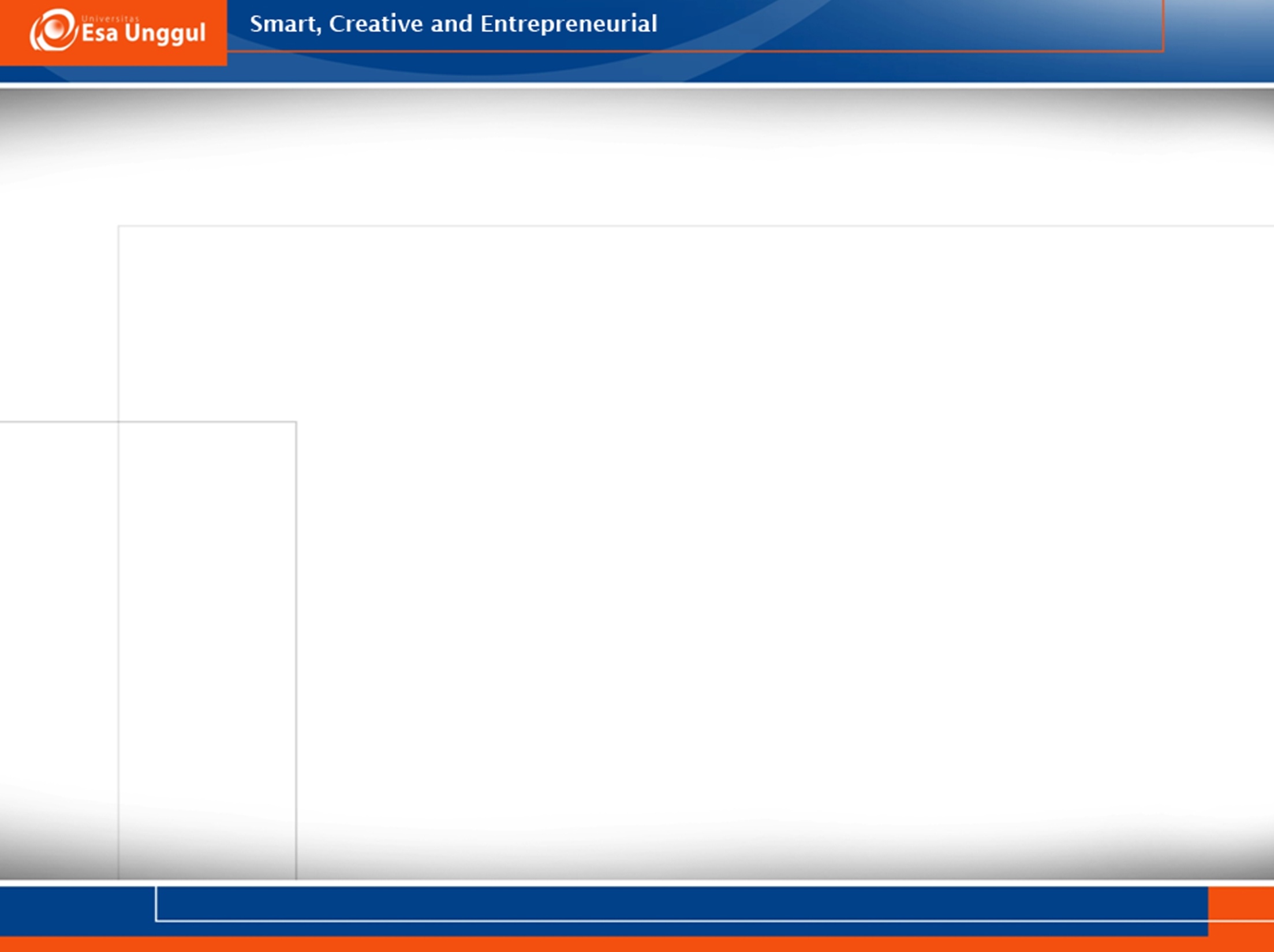 Pemilihan tokoh cerita
Pemilihan nama
Menentukan karakter (fisik, psikis, sosiologis tokoh)
Menentukan posisi tokoh dalam cerita
	(membuat peta konflik dalam cerita)
Nama : Tarmizi Taher
Ciri fisik : Tinggi gagah
Ciri psikis: Otoriter
Ciri sosiologis : Seorang yang memegang teguh prinsip adatnya
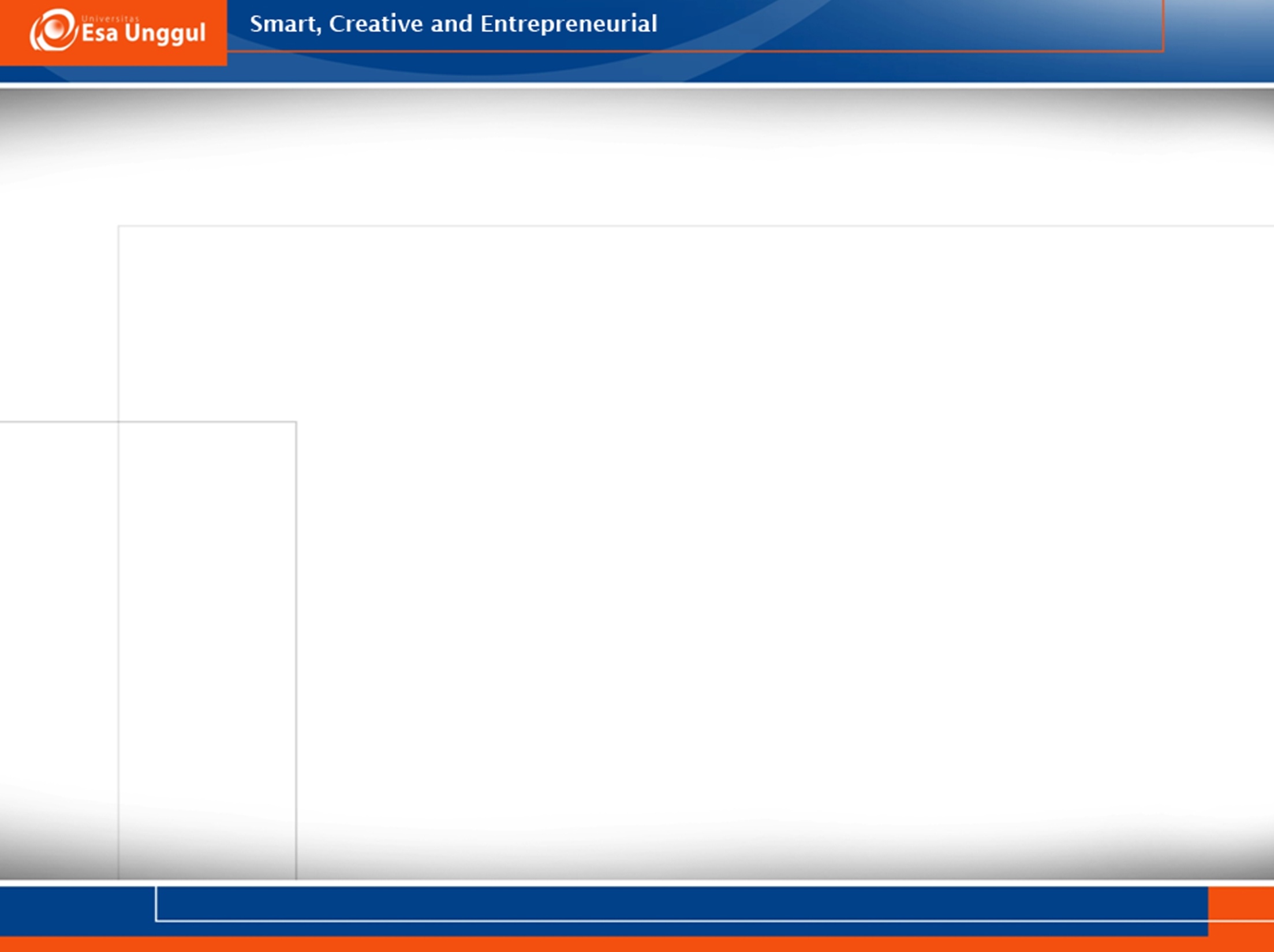 Pemilihan Setting cerita
Penulis membangun wilayah budaya (culture area) berdasarkan hasil interpretasi dari dunia di sekitarnya di dalam dunia tersebut. Berbagai model kehidupan ditampilkan secara imajinatif dan kreatif sehingga penikmat drama seolah-olah hidup dalam dunia tersebut.
Setting fisik
Setting psikis
Setting sosial
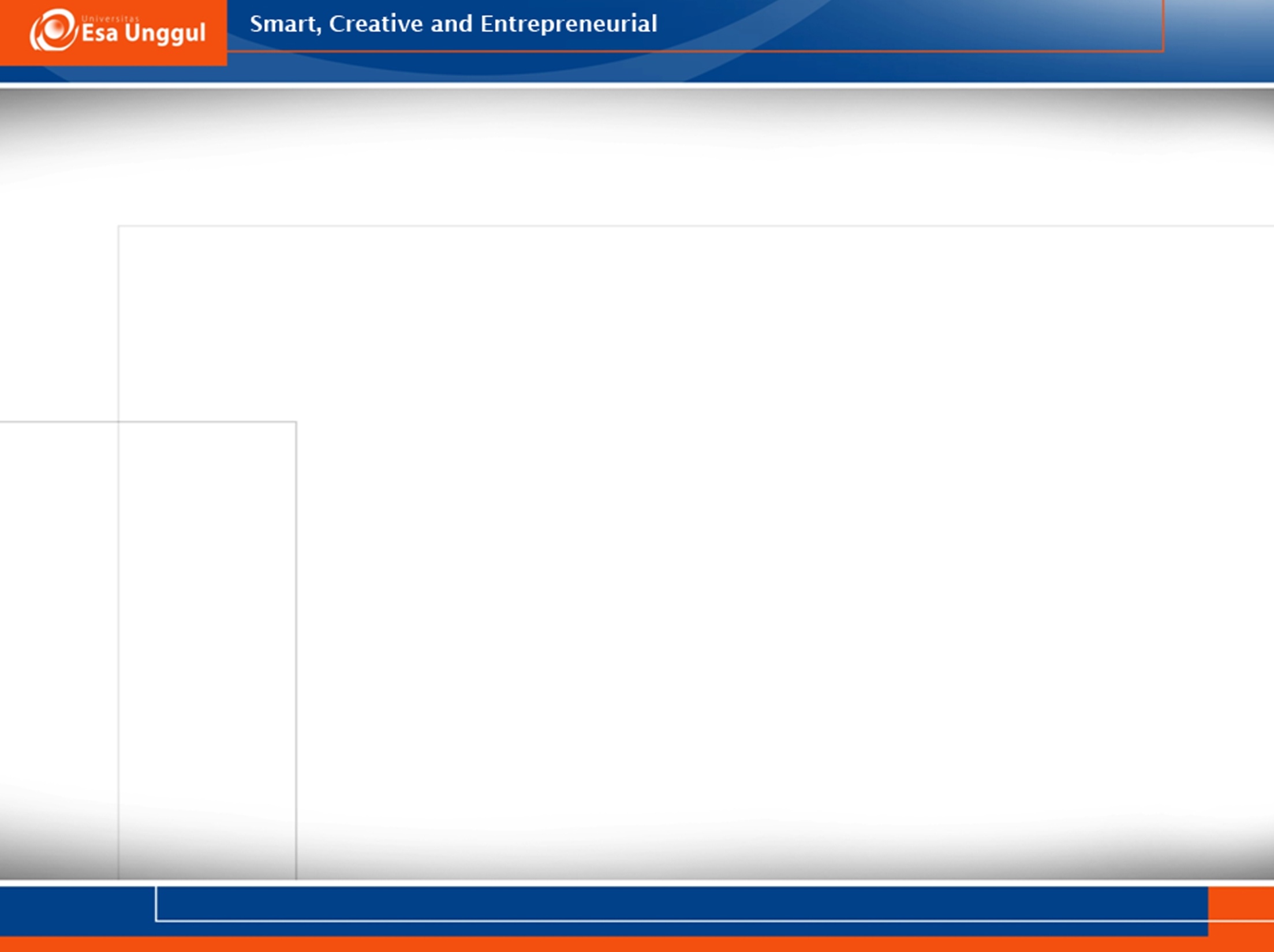 Kerangka Alur
Plot adalah rangkaian keseluruhan peristiwa yang dikembangkan berdasarkan hubungan sebab-akibat yang bertumpu pada konflik tokoh.
Konflik merupakan elemen yang menggerakan plot sehingga peristiwa dalam drama berkembang secara dinamis.
Perkembangan emosi tokoh dan berbagai efek artistik memberikan sumbangan thdp perkembangan peristiwa dalam plot naskah.
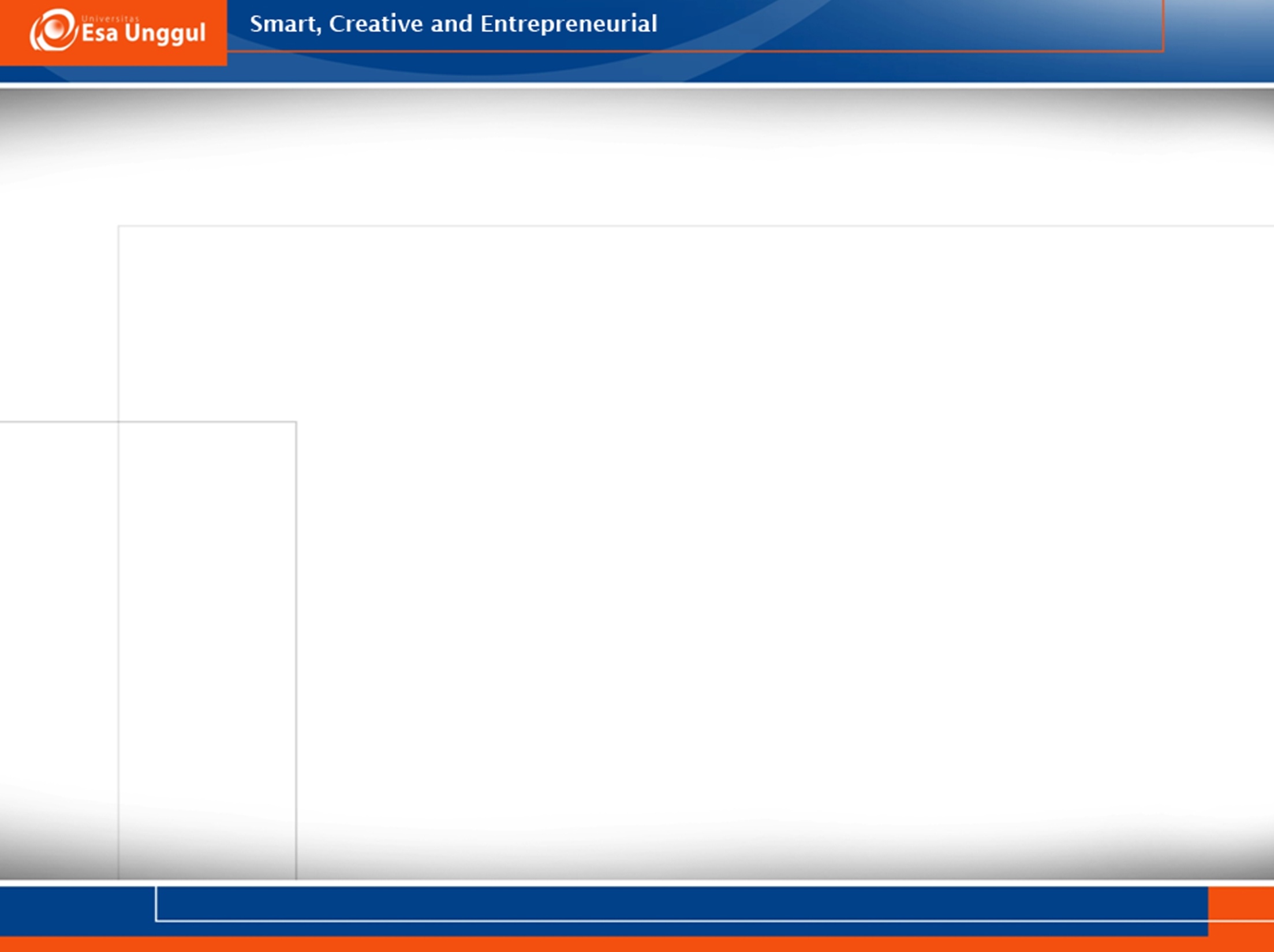 Kerangka Alur/Plot
Tahap eksposisi

Memaparkan setting tempat, waktu, suasana melalui narasi.
Mengenalkan tokoh dan perannya dalam ceita melalui dialog
Memperkenalkan penyebab permasalahan yg akan dikembangkan dan mengungkapkan tema umum.
Tahap Inciting Force (penanjakan laku untuk mendorong munculnya konflik)

Melahirkan konflik kecil diantara tokoh-tokohnya.
Permasalahan yang timbul belum memiliki derajat ketegangan yang tinggi.
Tokoh lawan mulai dihadirkan untuk memancing konflik.
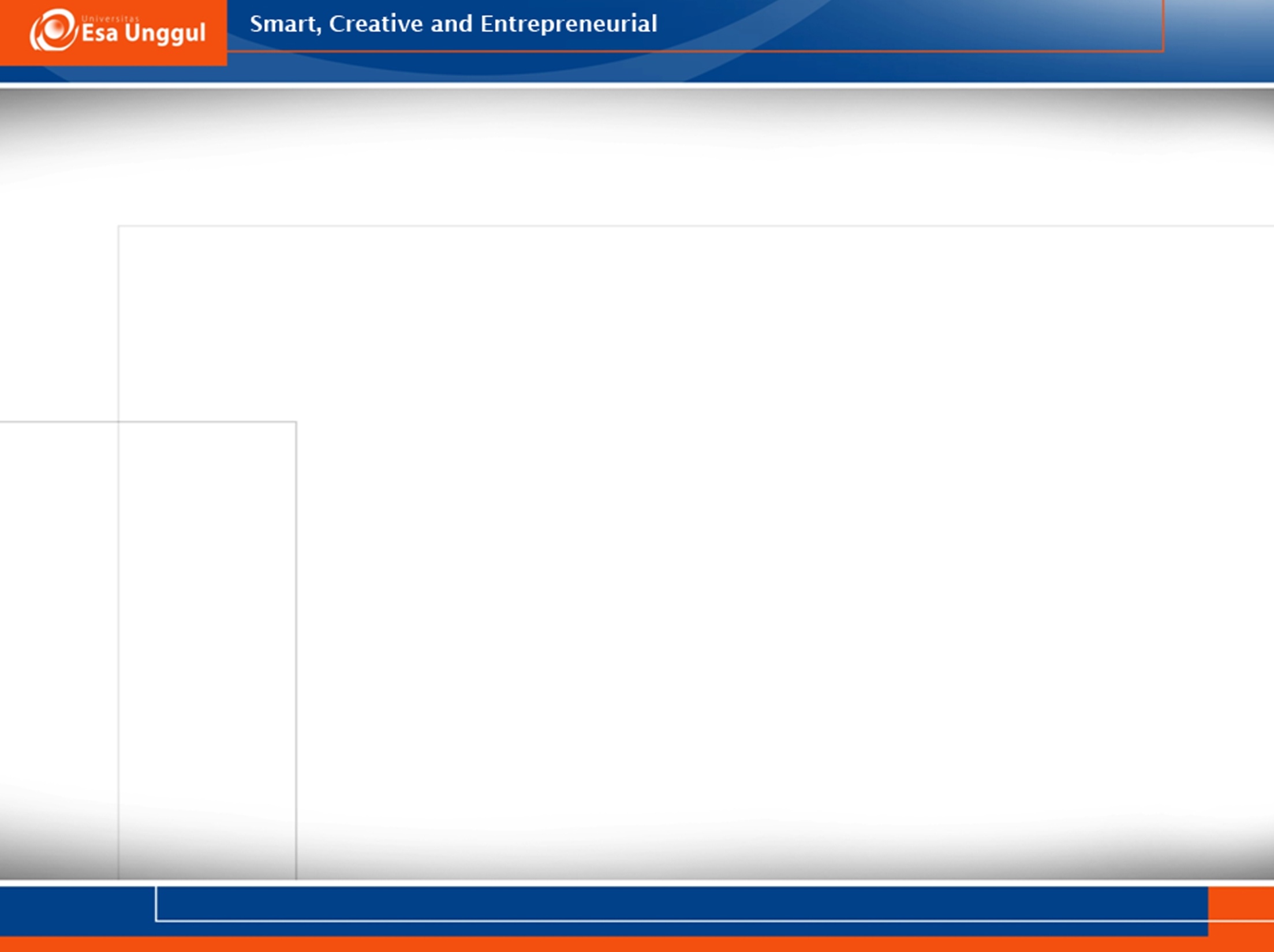 Kerangka Alur
Tahap Ricing Action (penanjakan laku)

Mulai memainkan konflik ke tahap penggawatan sebelum mencapai krisis.
Permasalahan yang dihadapi tokoh makin rumit
Menghadirkan tokoh pembantu yg dapat meninggikan derajat ketegangan.
Tokoh yg memiliki kepentingan dalam cerita mulai memainkan/ melakukan peran “apa yang diinginkan / harapkan” intuk medapatkan keinginan itu sehingga makin panas dan rumit.
Tahap Krisis

Permasalahan sudah semkain rumit. Konflik makin kompleks
Suasana makin tegang
Jawaban-jawaban kan nasib tokoh mulai terungkap.
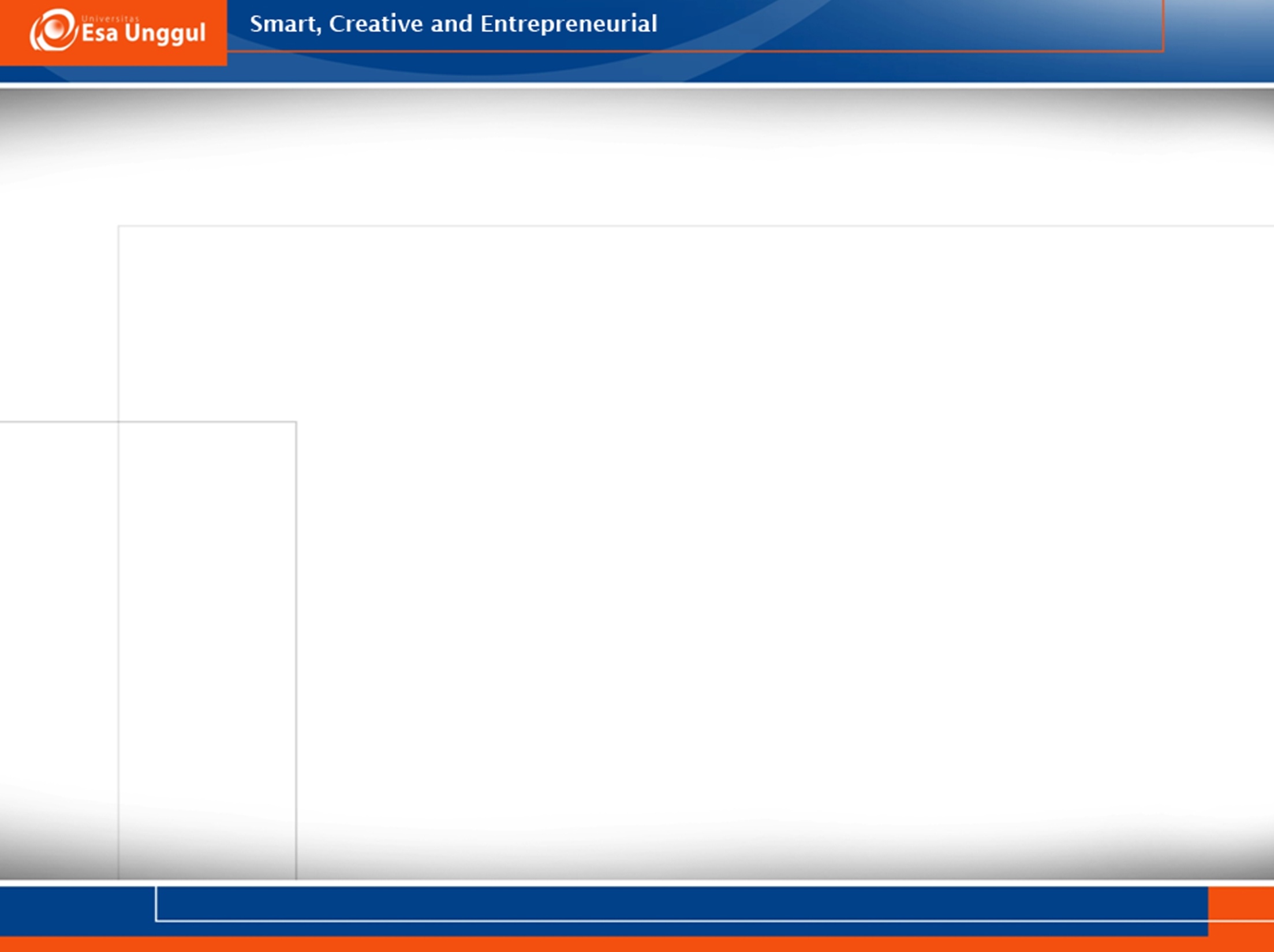 Kerangka Alur
Tahap Falling Action (penurunan laku)

Tegangan mulai diturunkan
Konflik tidak muncul lagi
Cerita berkhir (akhir cerita).
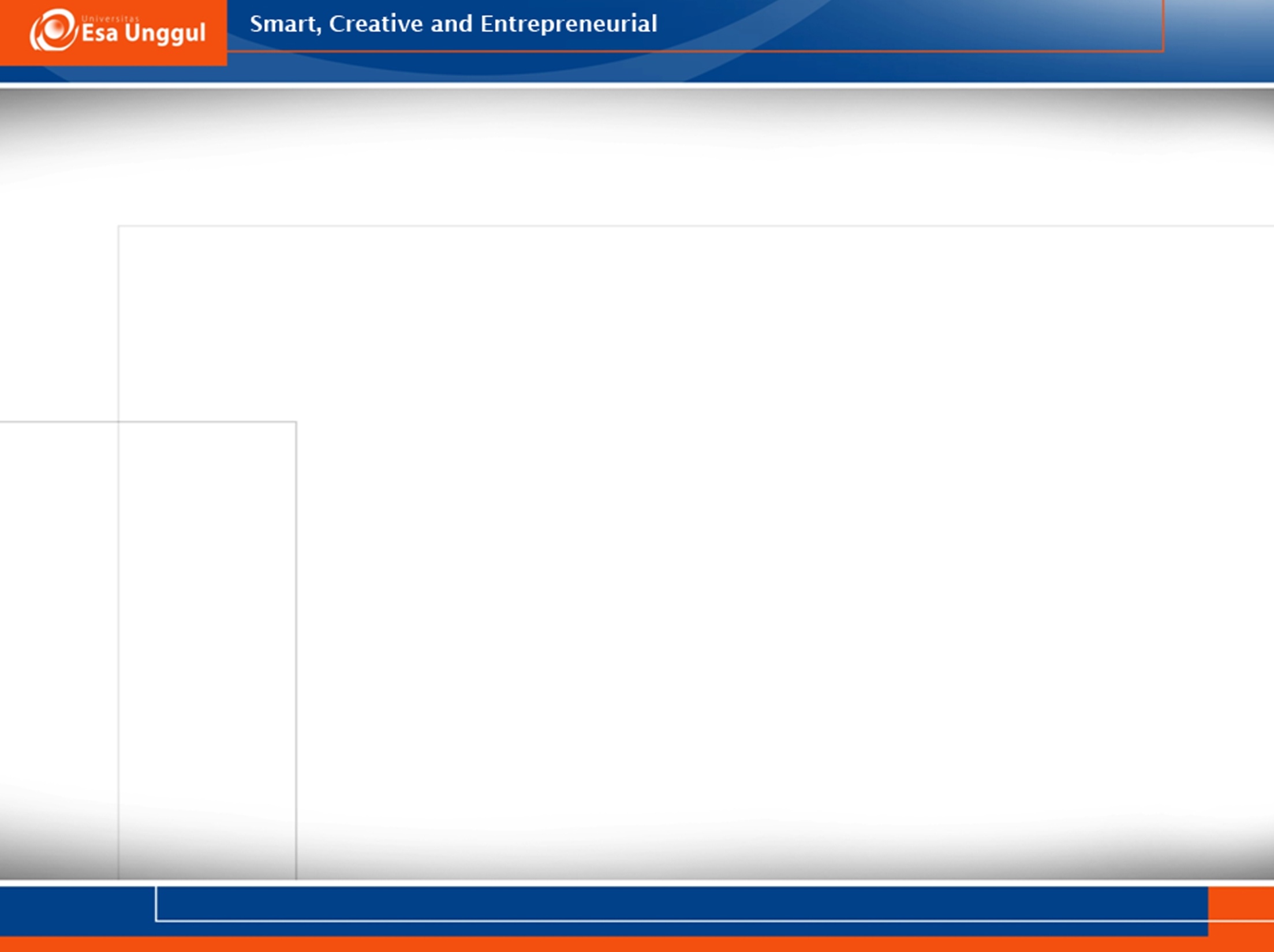 SEKIAN
dan
TERIMAKASIH